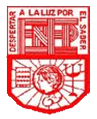 LAS COSAS DEL DECIR
Valeria Elizabeth Preciado Villalobos
Karen Alejandra Niño Garcia
El discurso escrito
Gracias a la escritura se ha ido acumulando y conservando una parte esencial de la memoria humana: las ciencias y las técnicas con las que cada nueva generación puede abrirse camino sin tener que empezar desde cero.
las historias que nos ligan a nuestras raíces y, muy especialmente, esas obras excelentes, quizá generosamente gratuitas, que son los escritos literarios, las elaboraciones estéticas del lenguaje, la creación de mundos posibles
Instrumento eficaz, se han declarado guerras y se han firmado tratados de paz; se han difundido seudoteorías oportunistas y se han fijado los grandes descubrimientos del pensamiento honesto.
SITUACION DE ENUNCIADO
La situación de enunciación escrita prototípica se caracteriza básicamente por los siguientes rasgos:
a) La actuación independiente y autónoma de las personas que se comunican a través de un texto. Emisores y receptores se llaman más precisamente escritores y lectores.
b) La comunicación tiene lugar in absentina: sus protagonistas no comparten ni el tiempo ni el espacio. El momento y el lugar de la escritura no coinciden con los de la lectura.
c) Al tratarse de una interacción diferida, el texto debe contener las instrucciones necesarias para ser interpretado.
LAS PRÁCTICAS DISCURSIVAS ESCRITAS.
LA ADQUISICIÓN DE LA COMPETENCIA ESCRITA.
La adquisición de la lengua escrita no sigue el mismo proceso que la lengua oral. En condiciones normales de socialización, ésta es la primera que se adquiere y sólo en la segunda infancia (a los 5 o 6 años de edad) se enfoca, en nuestro ámbito cultural, el aprendizaje sistemático de la lengua escrita. Se efectúa en unas condiciones distintas a las de la lengua oral; un rasgo esencial es que la persona tiene ya una competencia lingüística fundada en su actividad oral.
Los géneros discursivos escritos se han constituido históricamente como prácticas sociales ligadas a cada cultura y a cada sociedad. La reflexión y la abstracción se ha potenciado a través de la escritura, al tiempo que ésta ha permitido el desarrollo del ámbito en que se refleja el punto más alto de la abstracción y la especialización: los lenguajes formales y la terminología especializada.
ASPECTOS PSICOLÓGICOS DE LA ACTIVIDAD ESCRITA
EL PROCESO DE LECTURA
La lectura es el encuentro físico entre un texto y un Receptor. Tradicionalmente se ha considerado la lectura como una actividad de descodificación, de naturaleza predominantemente pasiva. Las coordenadas en las que se ha estudiado el proceso de lectura ha tenido en cuenta el texto como un conjunto complejo de signos lingüísticos que hay que reconocer y comprender, y como un proceso mental de comprensión e interpretación.
La existencia de la escritura genera unas actividades comunicativas desprendidas de la situación cara a cara. El habla se hace silencio. La lectura y la escritura convierten la expresión verbal en una actividad silenciosa y solitaria.
EL PROCESO DE LECTURA
La lectura es el encuentro físico entre un texto y un Receptor. Tradicionalmente se ha considerado la lectura como una actividad de descodificación, de naturaleza predominantemente pasiva. Las coordenadas en las que se ha estudiado el proceso de lectura ha tenido en cuenta el texto como un conjunto complejo de signos lingüísticos que hay que reconocer y comprender, y como un proceso mental de comprensión en interpretación. Los estudios clásicos de la lectura han propuesto dos modelos:
 El modelo ascendente, que concibe el proceso de lectura por etapas, partiendo del reconocimiento de las grafías, la identificación delos morfemas y la construcción gramatical, y por fin la interpretación semántica. Es un modelo lineal.
 El modelo descendente, va en sentido contrario: parte de la percepción del texto en su globalidad para recorrer sucesivamente los niveles, del más complejo al más básico.
Características lingüístico-textuales del discurso escrito
ELEMETOS NO VERBALES DE LA LECTURA
Sin la presencia física de los hablantes la escritura queda drásticamente despojada del conjunto de códigos semióticos que acompañan el uso oral de la lengua: las vocalizaciones, los elementos cinéticos y los elementos proxémicos. Se ha insistido numerosas veces en que en la escritura es el elemento verbal el que recoge todo el peso de la comunicación y el que supuestamente proporciona un conjunto de pistas para la interpretación. Y esto es así relativamente porque la verbalización escrita se manifiesta a través de objetos materiales y formatos.
Los distintos aspectos considerados en los apartados anteriores nos permiten caracterizar la expresión lingüística prototípica que aparece en los textos escritos. El carácter gráfico, planificable, revisable y publicable que tienen los textos escritos les ha adjudicado un lugar de privilegio y de prestigio en la cultura lingüística. Examinaremos a continuación lo más relevante en lo que concierne a distintos niveles de lengua en el discurso escrito.